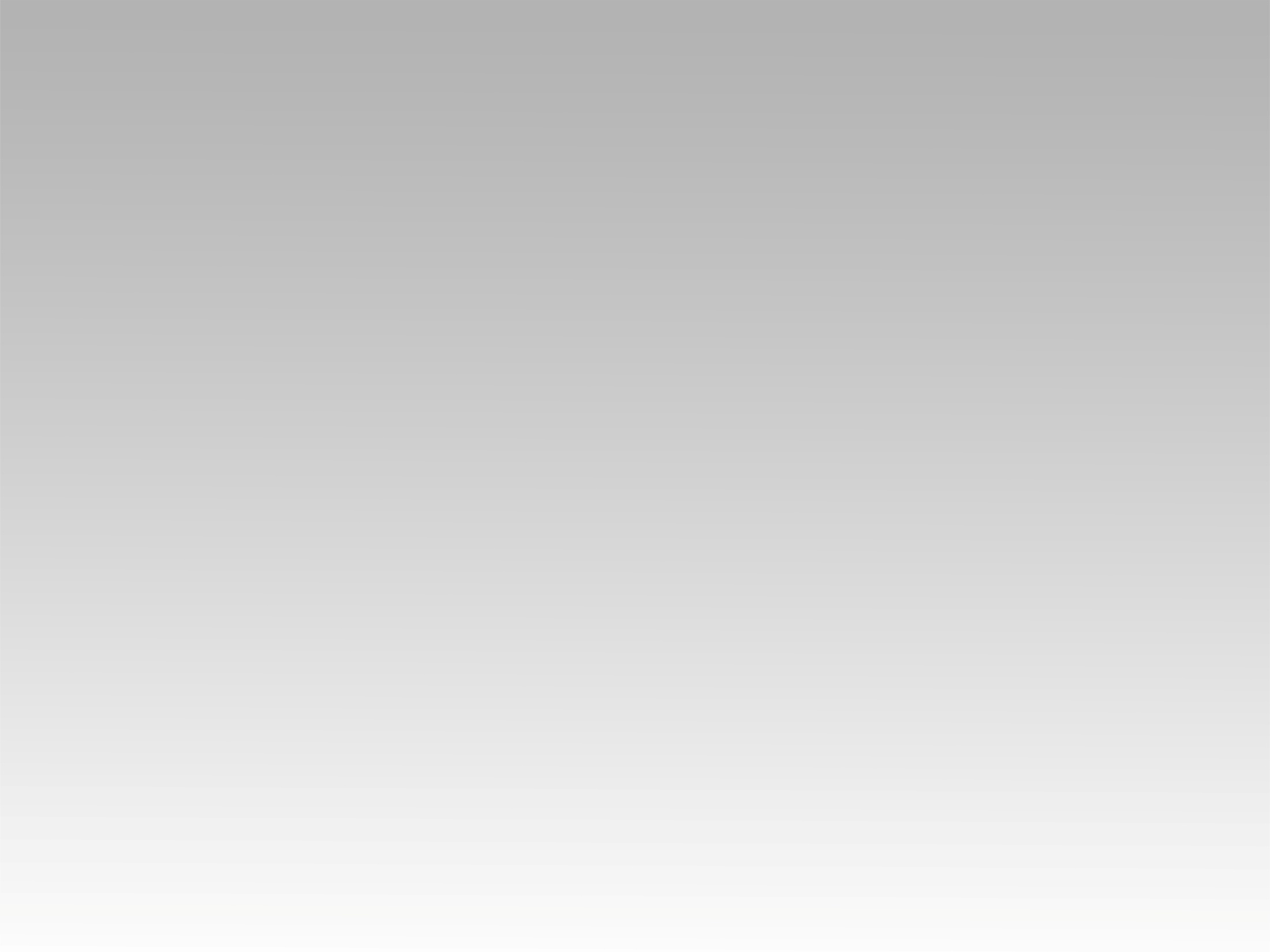 تـرنيــمة
افتح كوى السموات
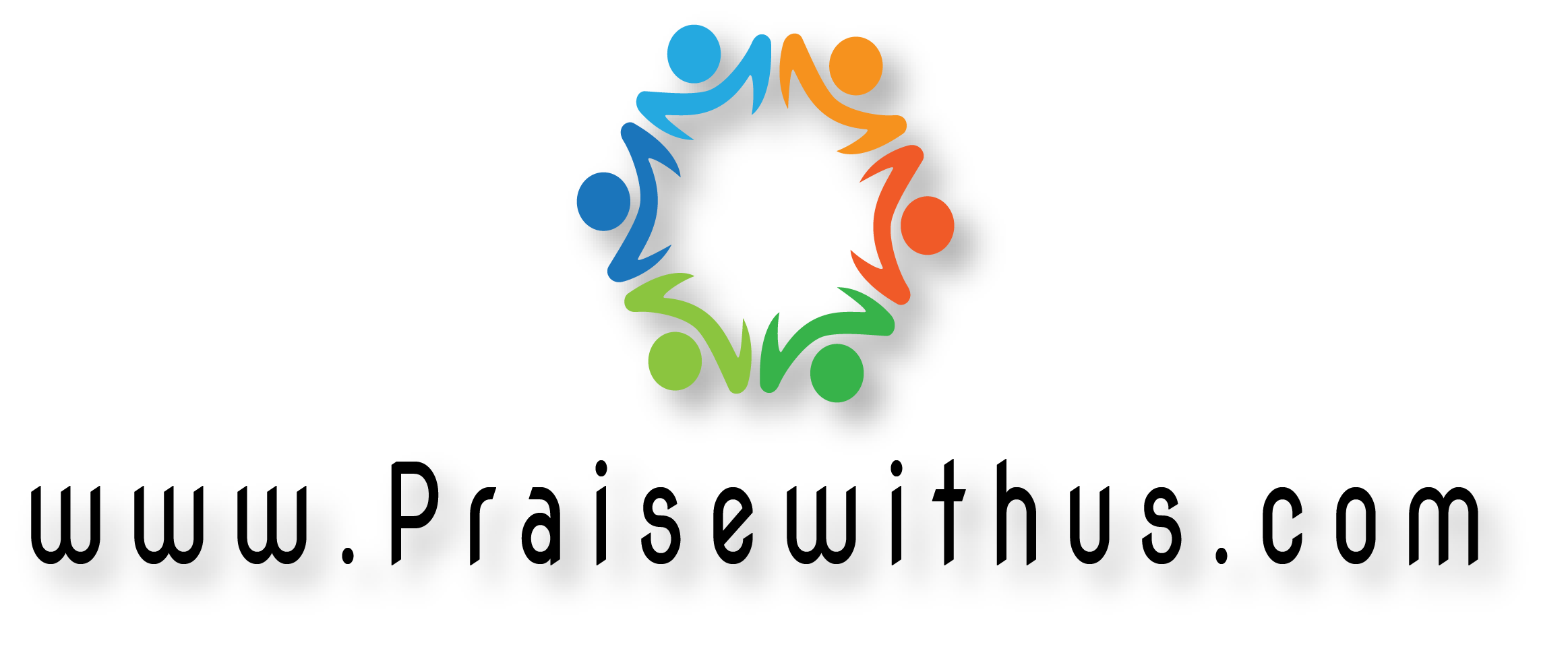 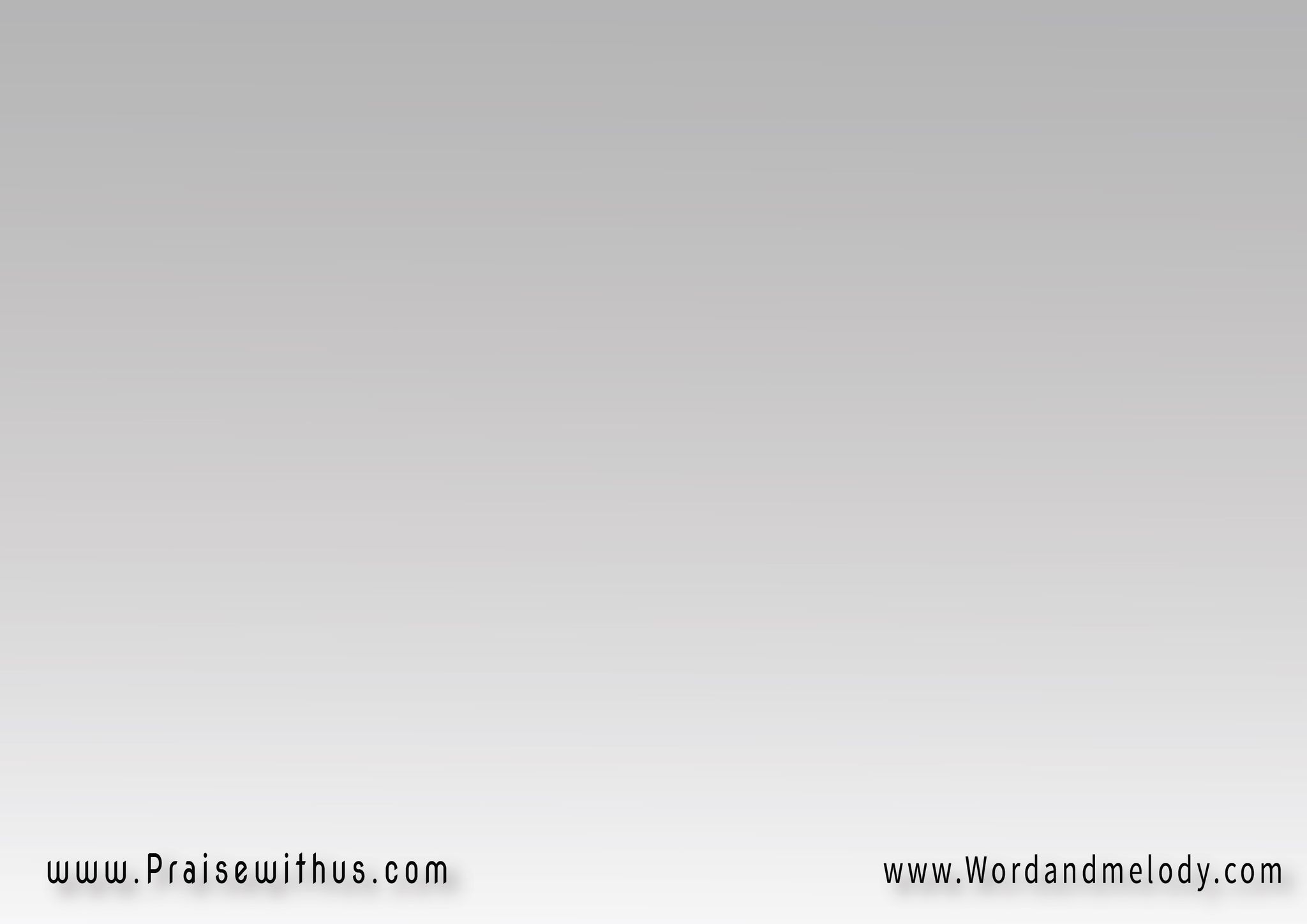 (افتح كوى السمواتلسكيبك لسكيب الروح)2(افتح كوى السمواتأغمرنا أغمرنا)2
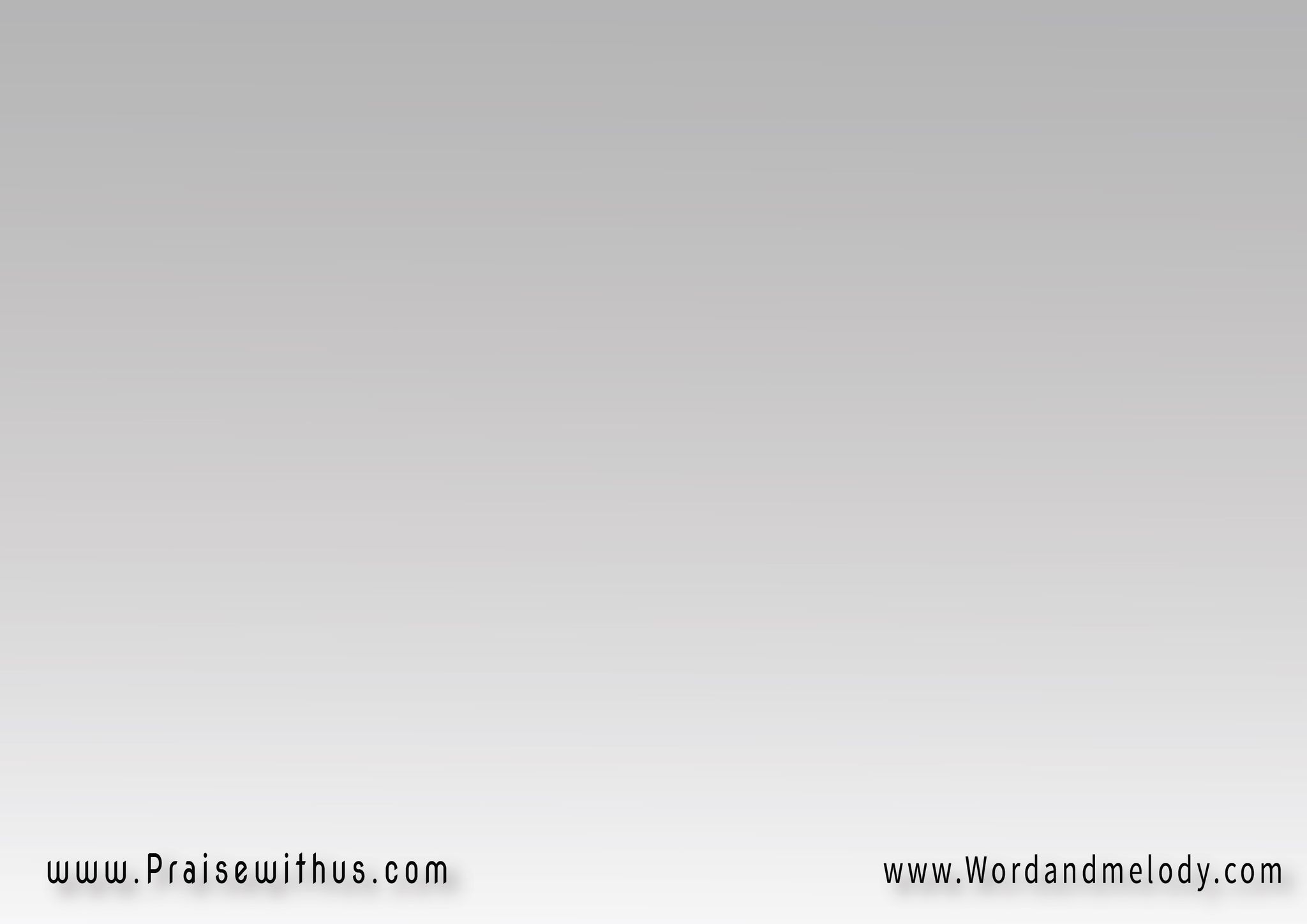 (افتح كوى السموات 
افتح كوى السموات)2 انت تفتح تفتح 
وليس من يغلق
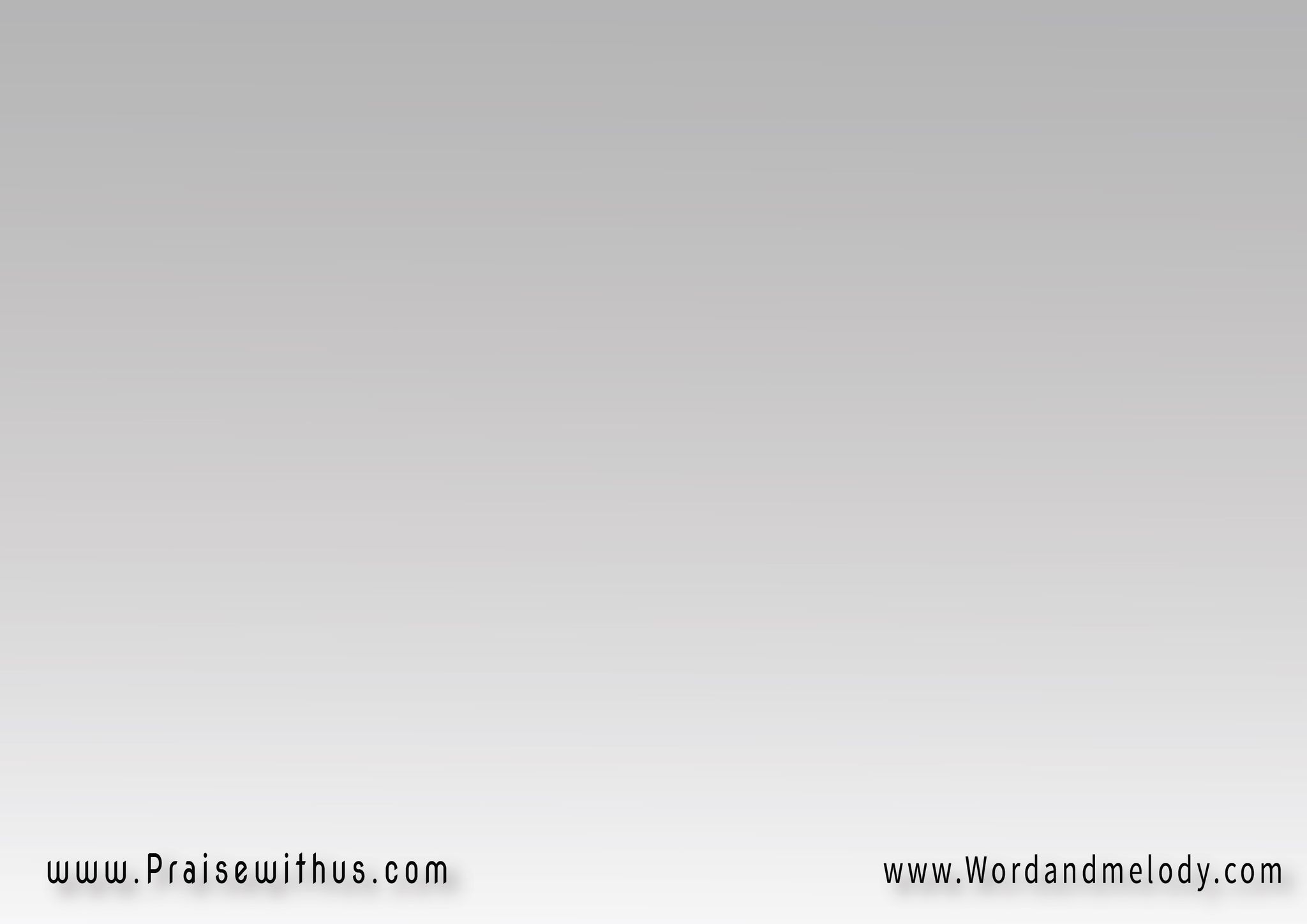 (لتأت السماءلتأت السماء على الآرضوليأت ملكوتكملكوتك على الآرض)2
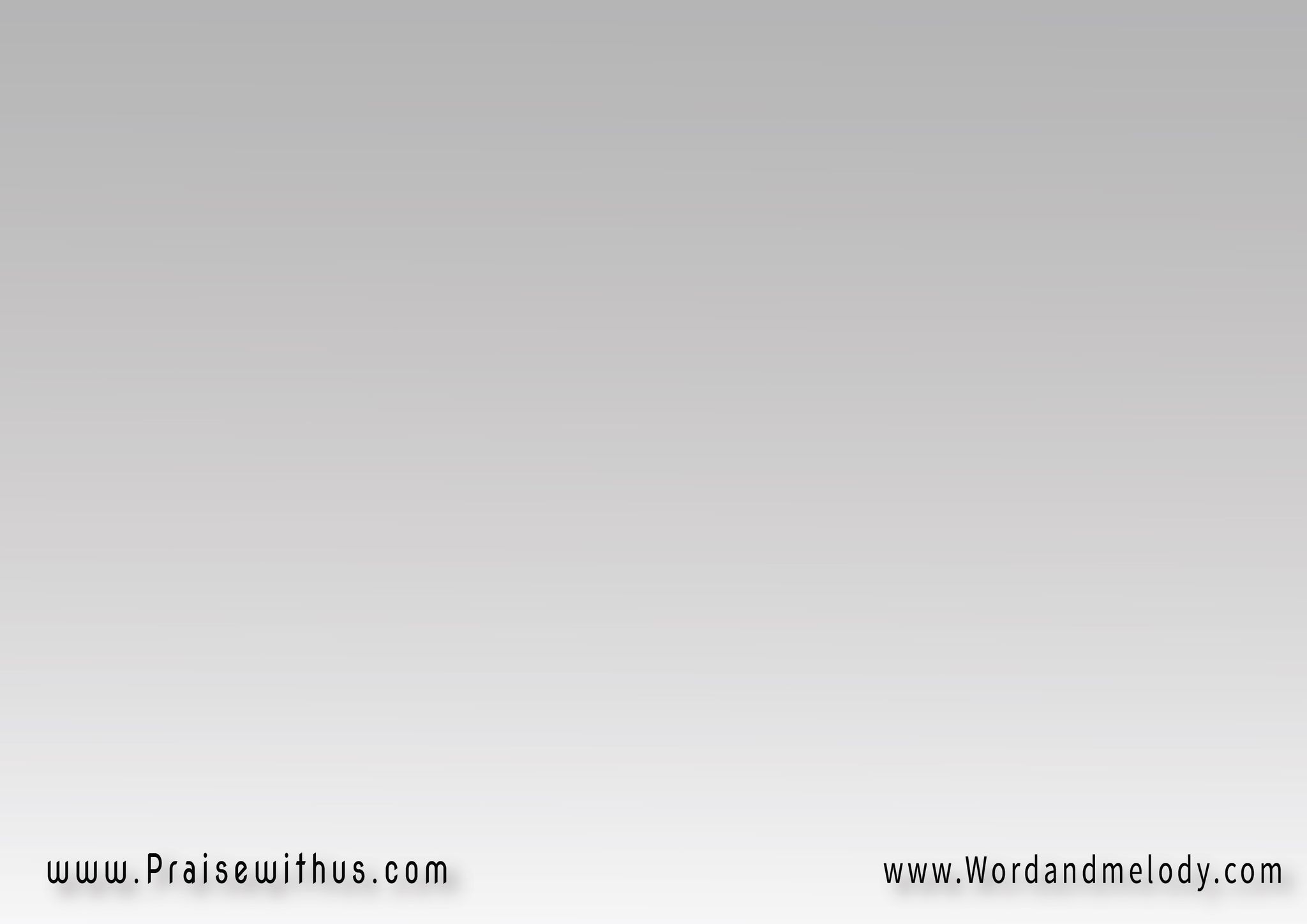 (تشق السموات وتنزل تشق السموات وتنزل)2
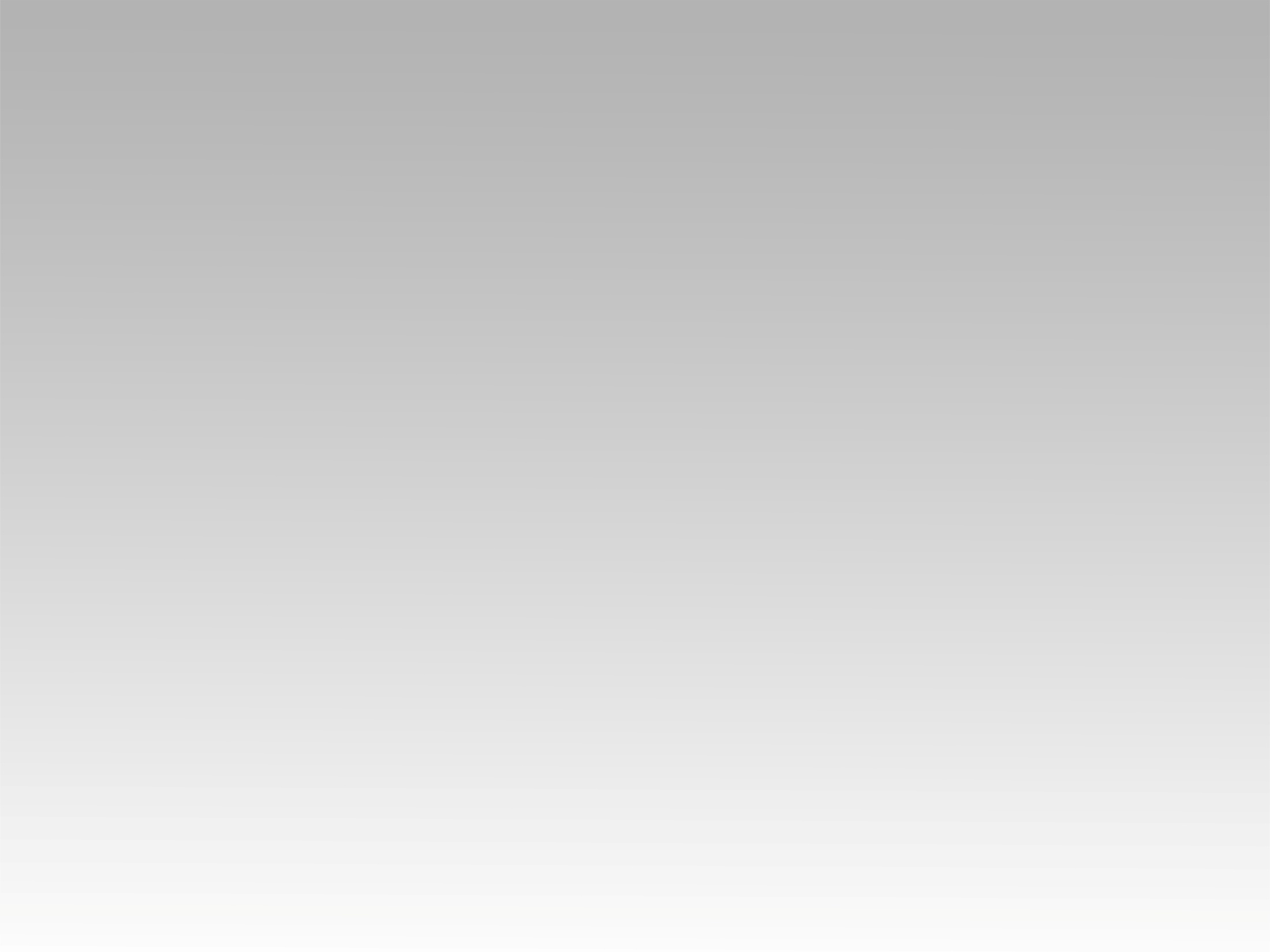 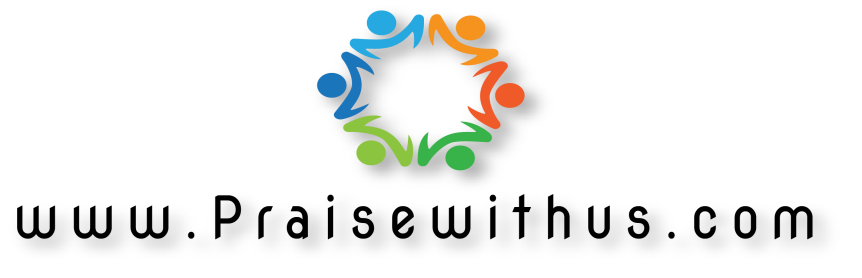